常滑市では少ない鉄筋コンクリート造のオートロック付マンション。
駐車場も戸数分あり車所有の賃借人に対応できます。
常滑市の15～64歳の人口推移は2年前より約700人増えており、
来年に向けてセントレア勤務者の採用も増える見込み。
常滑の収益物件も期待できそうです。
弊社売主で仲介手数料ナシ！
　　　　　　　　　　　　　　　　　　　　　　ライター：　三木
収益一棟
収益一棟
収益一棟
収益一棟
注 目 物 件
価格：2億3000万円
価格： 1億6500万円
価格：4億8000万円
価格：1億2600万円
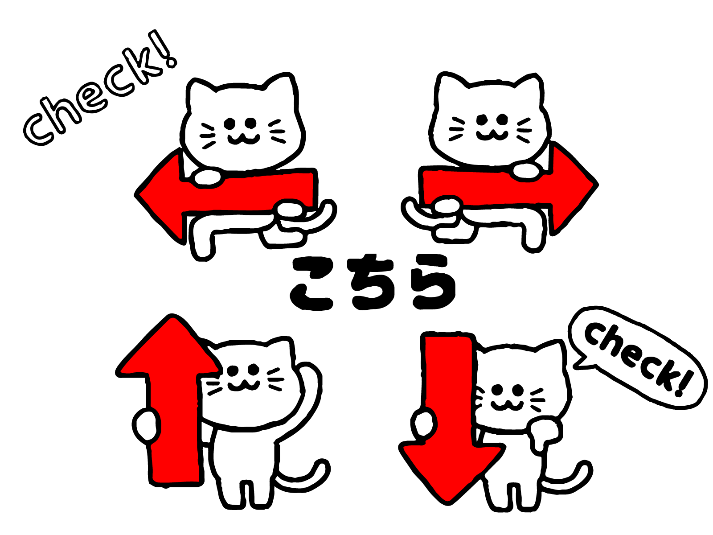 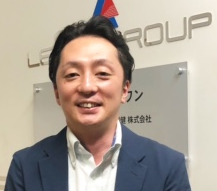 利回：5.09％
利回： 6.53%
利回：8.82％
利回：6.52％
収益一棟
所　   　在：半田市北ツ坂町2丁目13-17
交　　   通：名鉄河和線　知多半田駅　徒歩24分　　　　　　　　　　　　　　　　　　　　　　　　　　　　　　
土地面積：2060.97㎡（623.44坪）　
延床面積：3362.31㎡（1017.09坪）
建物構造：鉄筋コンクリート造　8階建
築年数：１９９２年　10月
建ぺい率：60％　容積率：200％
用途地域：第一種中高層住居専用地域
満室収入：42,355,800円/年
総戸数：46戸
媒介
所　   　在：名古屋市中区栄五丁目2403番地他
交　　   通：地下鉄　名城線　矢場町駅　　徒歩5分
　　　　　　　　　
土地面積：145.04㎡（43.87坪）
延床面積：544.00㎡（164.56坪）
建物構造：鉄筋コンクリート造5階建
築年数：2005年7月
建ぺい率：80％　容積率：400%
用途地域：商業地域
満室収入：11,712,000円/年
現況：賃貸中
総戸数：18戸
専任媒介
価格5300万円
利回：10.55％
所　   　在：常滑市新田町3丁目77
交　　   通：　名鉄常滑線　榎戸駅　徒歩8分
土地面積：441.51㎡（133.55坪)
延床面積：262.35㎡（79.36坪）　
建物構造：鉄筋コンクリート造陸屋根　3階建　
築年数：1996年5月　
建ぺい率：60%　容積率：200%
用途地域：第1種住居地域
満室収入：5,594,400円/年
総戸数：12戸　入居6戸（2024年10月現在）
売主
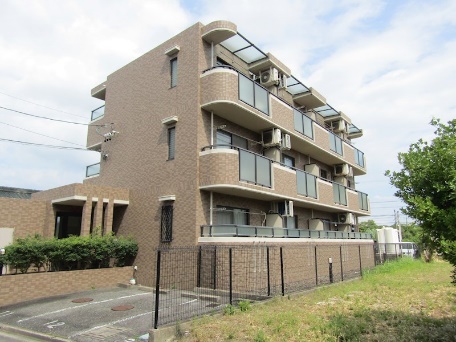 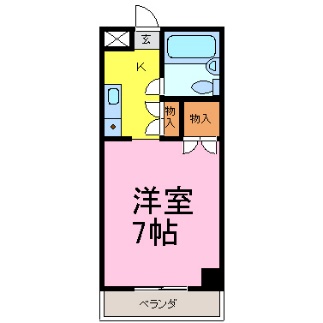 RC造
１Ｋ：20.44㎡
所　   　在：名古屋市中区新栄二丁目21番18号
交　　   通：地下鉄　東山線　新栄町駅　5分
土地面積：115.42㎡（34.91坪）
延床面積：255.27㎡（77.21坪）
建物構造：鉄骨造　3階建
築年数：2012年11月
建ぺい率：８０％　
容積率：400％、500％
用途地域：商業区域
満室収入：8,220,000円/年
現況：賃貸中
総戸数：9戸
媒介
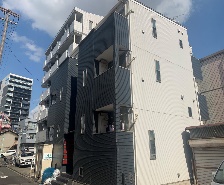 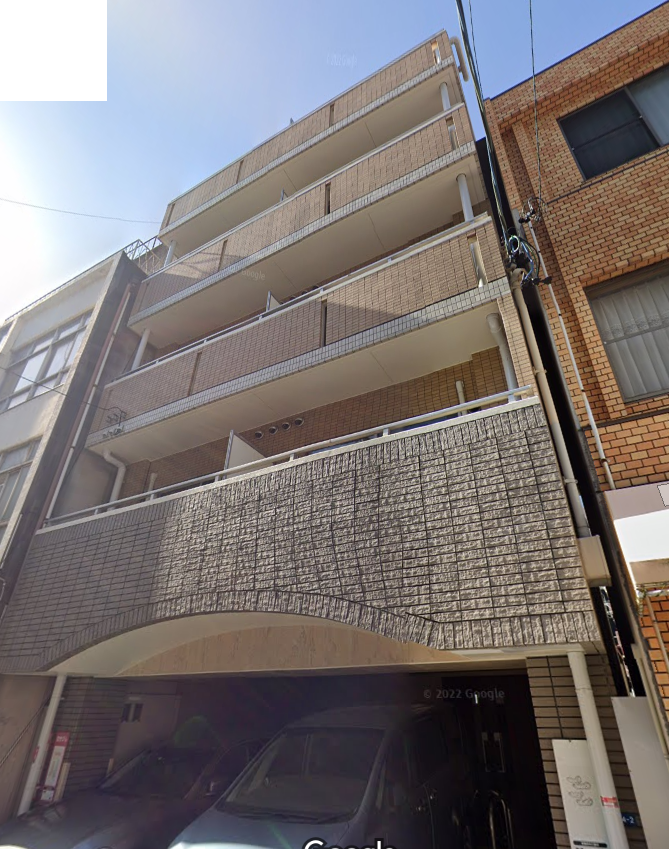 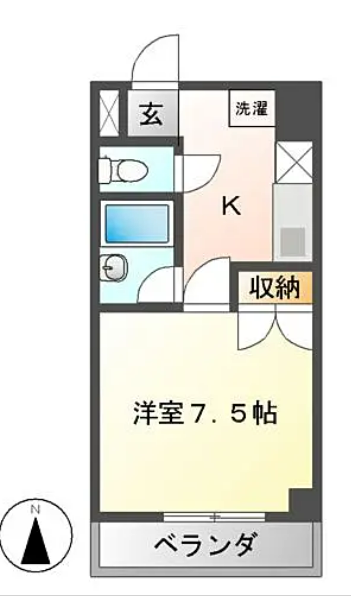 即金買取
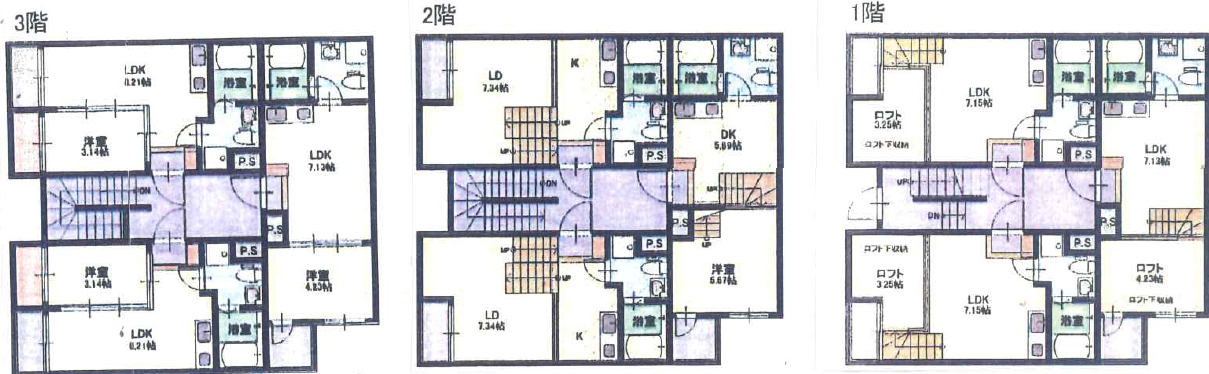 栄5丁目
☑　収益不動産
☑　マンション　
☑　戸建
☑　土地
買います！
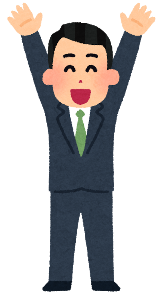 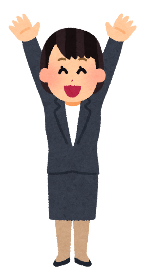 所　   　在：名古屋市千種区東明町二丁目3番
交　　   通：地下鉄東山線　本山駅　徒歩13分
土地面積：659.61㎡（199.53坪）
延床面積：410.83㎡（124.27坪）
建物構造：鉄筋コンクリート造　3階建
築年数：1977年5月
建ぺい率：30％　容積率：100％
用途地域：第1種低層住居専用地域
満室収入：10,770,624円/年
総戸数：12戸
媒介
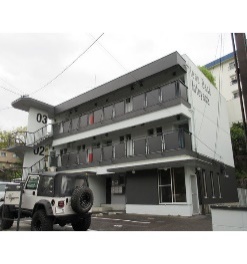 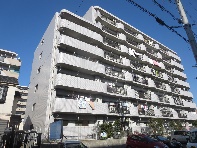 〇 秘 密 厳 守　〇 即 日 返 答
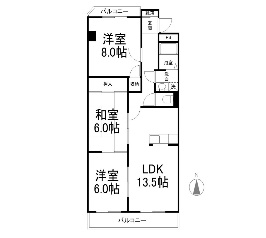 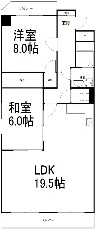 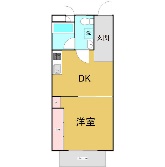 リノベーション部屋あり！
2LDK,3LDK
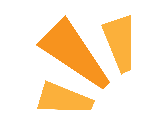 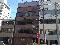 お
す
す
め
収
益
物
件
特
集
ＴＥＬ　０５２－３５０－５０６５
ＦＡＸ　０５２－３５０－５５０３
〒460-0013　名古屋市中区上前津2-13-19アーク上前津ビル２階
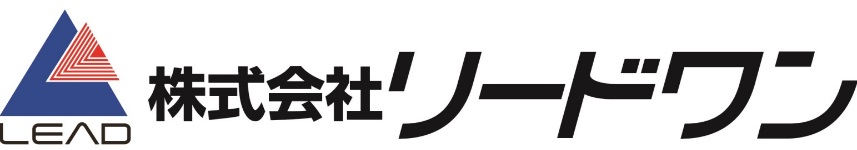 仲介
収益一棟
価格：1億7000万円
収益一棟
収益一棟
売土地
収益一棟
価格：約2240万円～
区分マンション
収益一棟
価格：9800万円
利回り：9.03%
利回り10.89%
利回：7.01%
マニラ　コンドミニアム
Aoneタワー
所　   　在：常滑市小倉町四丁目20番
交　　   通：名鉄常滑線　大野町駅　徒歩11分
土地面積：1,051.23㎡（317.99坪）
延床面積：499.58㎡（151.12坪）
建物構造：鉄骨造　2階建
築年数：年2002年12月
建ぺい率：60％　容積率：200%
用途地域：第1種住居地域
満室収入：10,673,262円/年
現況：賃貸中
総戸数：22戸
媒介
所　   　在：名古屋市中村区亀島２丁目701番2、703番
交　　   通：名鉄・近鉄・JR　名古屋駅　徒歩6分
土地　面積：165．35㎡（50.01坪）
地目：宅地
建ぺい率：8０％　容積率：3００％
市街化区域
近隣商業地域
準防火地域、絶対高45ｍ高度地区、駐車場整備地区、緑化地域
現況：駐車場
売主
所　   　在：フィリピン　マカティ市
専有面積：27.98㎡～83.66㎡
媒介
注：価格は為替によって変動します
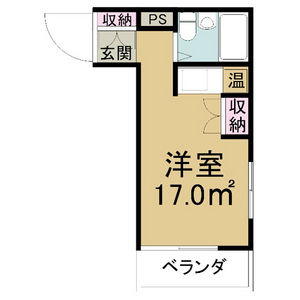 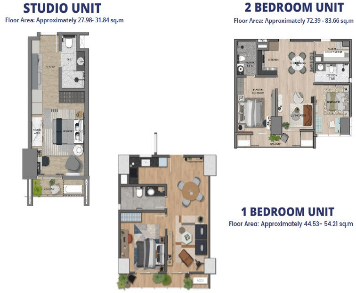 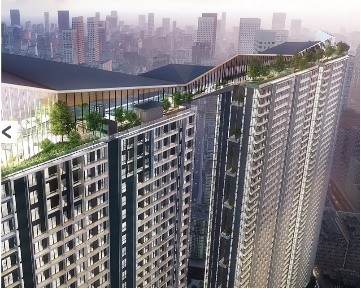 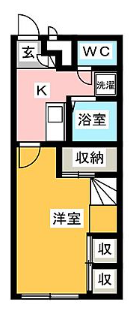 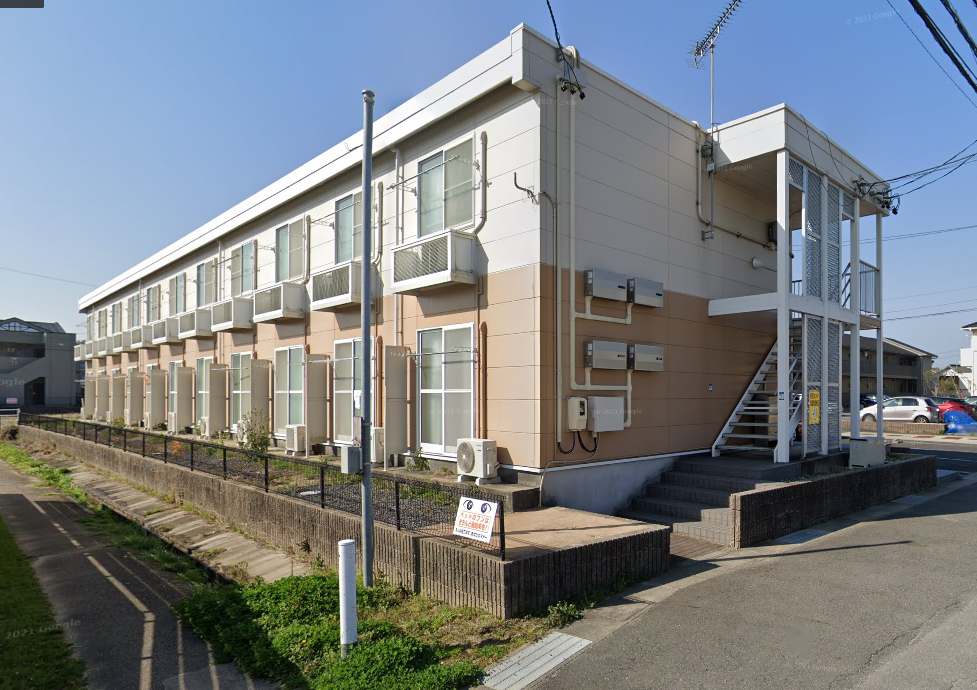 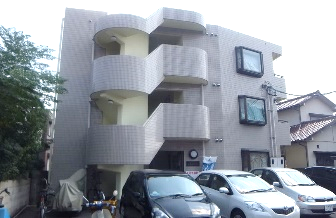 値下げ！
価格：４１５０万円
価格：１億２５００万円
価格：4850万円
収益1棟
名古屋駅から徒歩6分　間口10.82ｍ　50坪！
利回り：5.94％
NEW
所　   　在：名古屋市中区丸の内二丁目15-28
交　　   通：地下鉄桜通線　丸の内駅　　徒歩2分
土地面積：183.33㎡（55.45坪）
延床面積：809.69㎡（244.93坪）
建物構造：鉄筋コンクリート造地下1階付5階建
築年数：1960年11月
建ぺい率：80％　容積率：600%
用途地域：商業地域
満室想定収入：10,112,568円/年
現況：賃貸中
総戸数：10戸
専任媒介
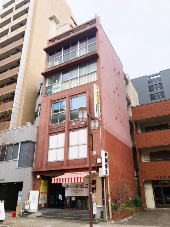 満室
所　   　在：愛知県津島市東柳原町1丁目8
交　　   通：名鉄津島線　津島駅　　徒歩11分
土地面積：489.25㎡（147.99坪）
延床面積：281.20㎡（85.06坪）
建物構造：軽量鉄骨造スレート葺2階建
築年数：1990年2月
建ぺい率：80％　容積率：200%
用途地域：近隣商業地域
満室収入：4,382,400円/年
現況：賃貸中
総戸数：8戸　
媒介
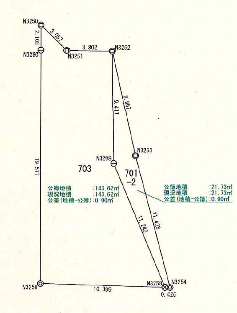 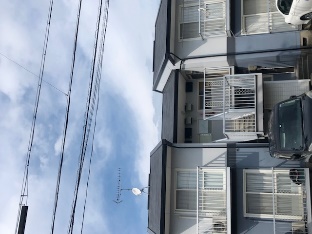 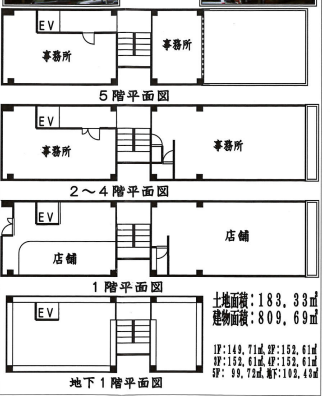 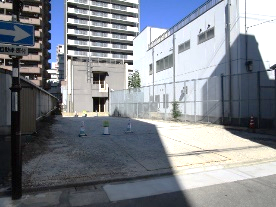 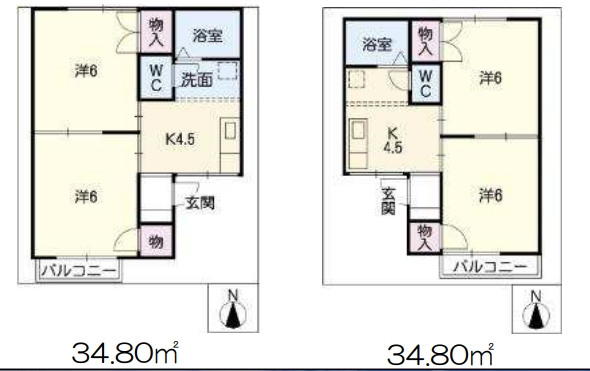 価格変更
即金買取
価格：3億7000万円
価格：1億2000万円
利回：6.40%
所　   　在：名古屋市北区清水三丁目1702番
交　　   通：名鉄　瀬戸線　清水駅　徒歩4分
土地面積：298.47㎡（90.28坪）
延床面積：490.86㎡（148.48坪）
建物構造：鉄骨造陸屋根　4階建
築年数：1974年11月
建ぺい率：60％　容積率：200%
用途地域：第一種住居地域
満室収入：8,418,000円/年
総戸数：10戸　　
媒介
所　   　在：名古屋市栄五丁目403番地
交　　   通：地下鉄　名城線　矢場町駅徒歩7分
土地面積：168.95㎡（51.10坪）
延床面積：688.42㎡（208.24坪）
建物構造：鉄筋コンクリート造8階建
年数：2008年3月
建ぺい率：80％　容積率：400%
用途地域：商業地域
満室収入：23,691,120円/年
総戸数：15戸　　　　　　　　　　　　　
媒介
☑　収益不動産
☑　マンション　
☑　戸建
☑　土地
買います！
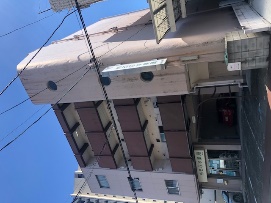 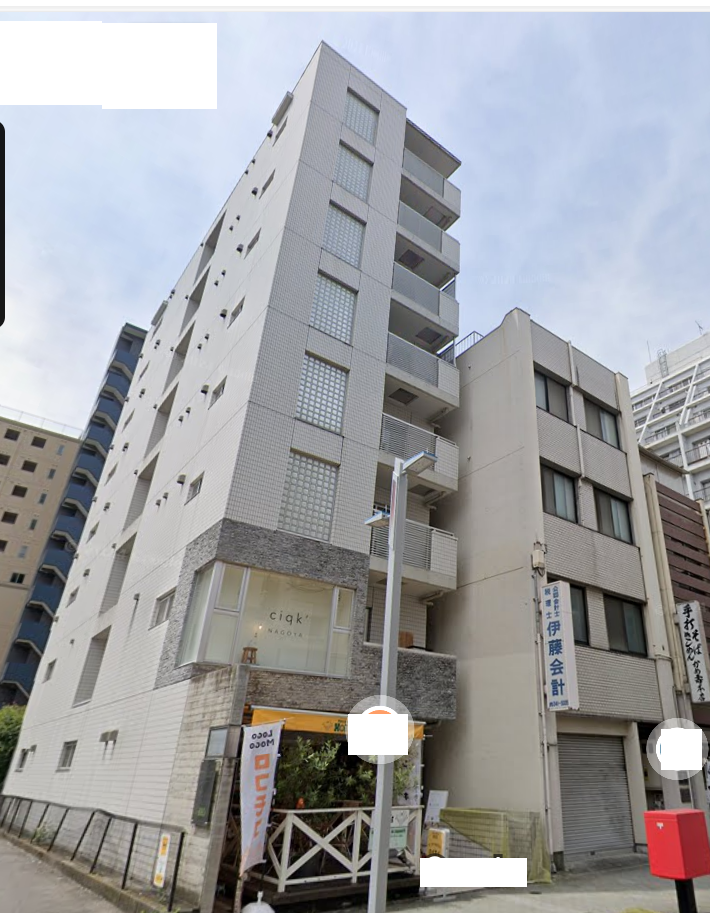 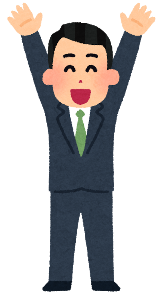 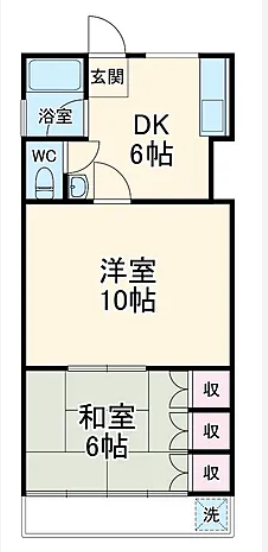 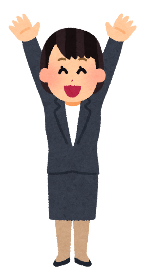 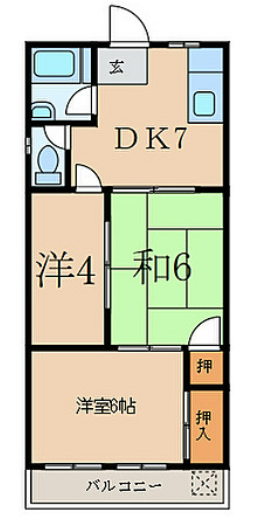 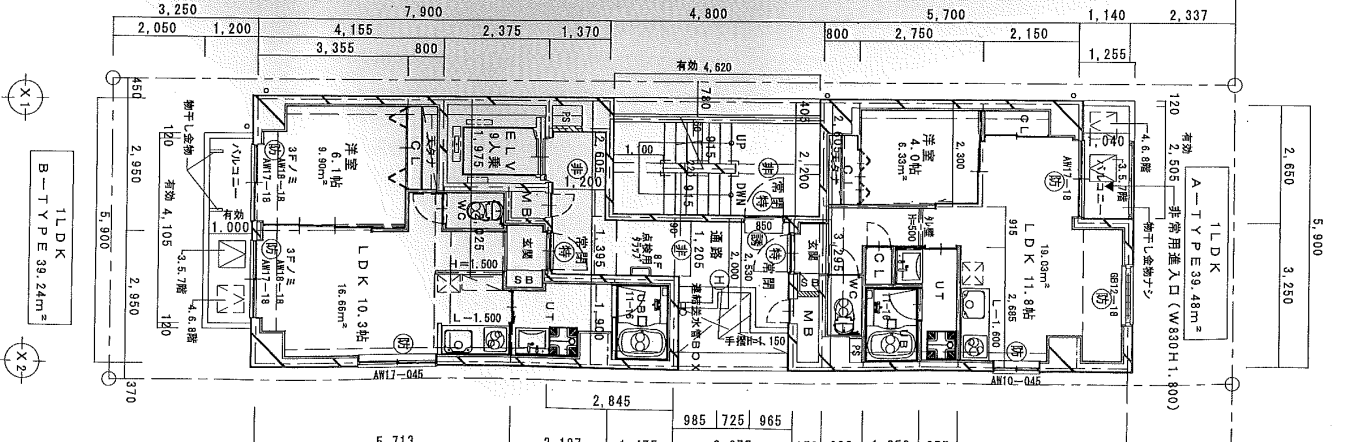 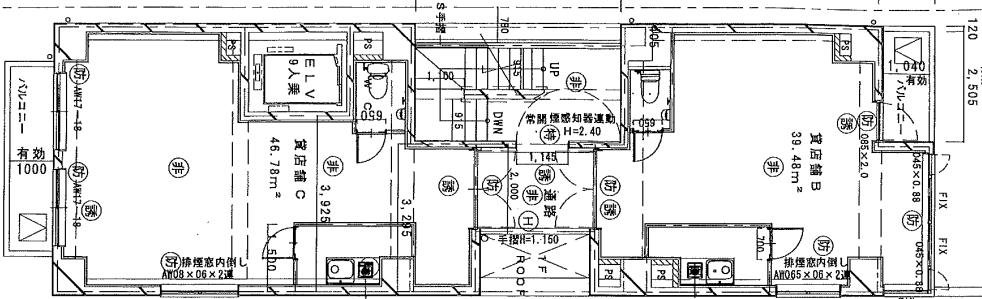 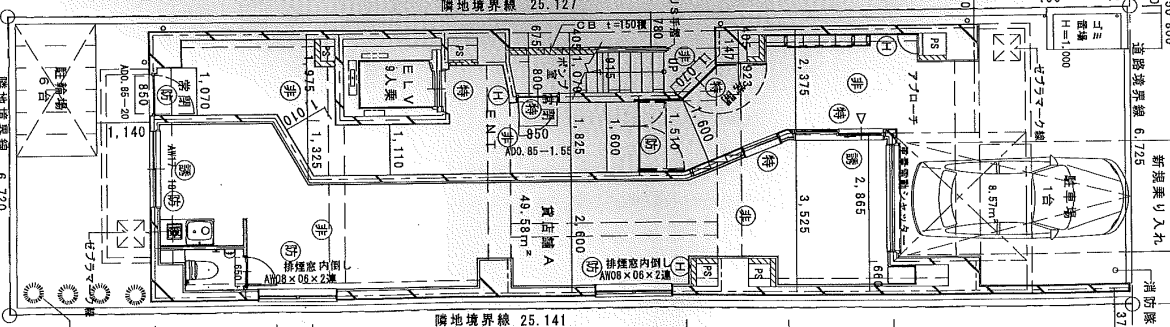 好立地
〇 秘 密 厳 守　〇 即 日 返 答
※利回りは満室想定利回りです。別途購入諸経費、仲介手数料がかかります。図面と現況がことなる場合は現況を優先します。
愛知県知事（7）第１７６９６号
融資先を紹介出来ます（条件あり）お気軽にお問合せ合わせ下さい！